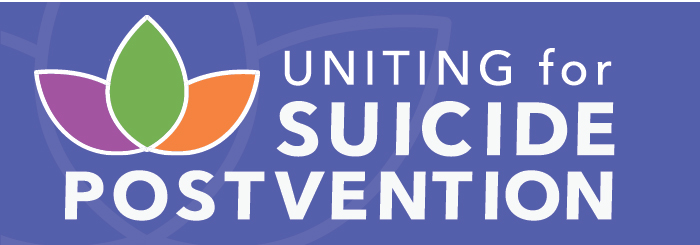 Uniting for Suicide Postvention (USPV)
The USPV website offers resources, guidance, and support to those affected by suicide loss.  Resources are tailored to three audiences:
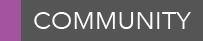 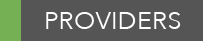 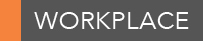 Resources include:
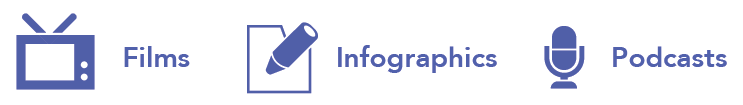 https://www.mirecc.va.gov/visn19/postvention/

SRMConsult@va.gov
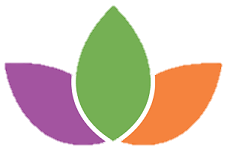 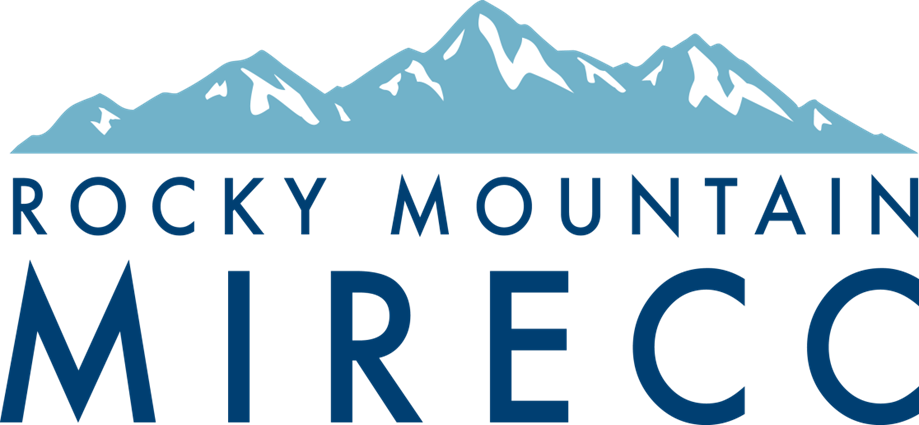 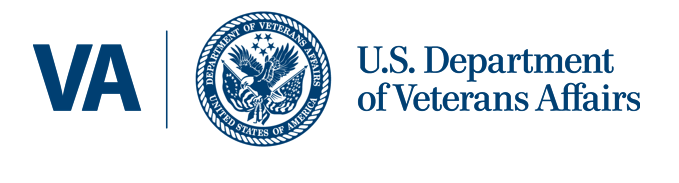